第一章 机械运动
第4节  测量平均速度
1
复习与讨论
1、速度的公式是什么？
2．如果想测量一个物体的平均速度，需要测量那些物理量？需要什么测量工具？
2
设计实验：测量物体运动的平均速度
金属片
环节一：提出问题
小车沿斜面下滑时，速度是否变化？
环节二：猜想与假设
小车在斜面下滑时的速度可能越来越大
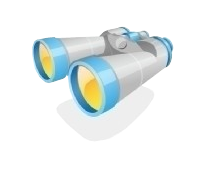 环节三：实验设计
1、实验原理：
2、实验器材：刻度尺、停表、长木板、小木块、小车、   
                            金属片
金属片
4
路      程(m)
运动时间(s)
平均速度(m/s)
S1=0.6
t1=4
V1=0.15
环节四：进行实验
1、把小车放在斜面顶端，金属片放在斜面底端，用刻度尺测出小车将要通过的路程s1，和通过的时间t1，把测得的数据填入下表中.并算出平均速度v1
S1
t1
金属片
5
路      程(m)
运动时间(s)
平均速度(m/s)
S1=0.6
t1=4
V1=0.15
环节四：进行实验
2、把小车放在斜面顶端，金属片放在斜面底端，用刻度尺测出小车将要通过的路程s2，和通过的时间t2，把测得的数据填入下表中.并算出平均速度v2
S2
t2
金属片
t2=2.5
S2=0.3
V2=0.12
环节四：进行实验
3.思考：如何测量小车下半程的路程s3和
             下半程的时间t3
s3
金属片
t3
S3=S1-S2
t3= t1- t2
路      程(m)
运动时间(s)
平均速度(m/s)
S1=0.6
t1=4
V1=0.15
S2=0.3
t2=2.5
V2=0.12
S3=S1-S2=0.3
t3= t1- t2=1.5
V3=0.2
环节五：实验数据
8
环节六：分析与论证
v2<v1 <v3
v上半＜v全程＜v下半
小车沿斜面下滑的速度越来越大,
说明小车沿斜面下滑运动越来越快。
9
环节七：实验中应注意的问题？
（1）木板支起不要过高，也不要过低！
     （过高，会使小车速度过快，不易记录时间。过低会造成测出平均速度太接近）
（2）为了便于测量时间，斜面的坡度应该较小或者较缓
（3）要保证小车从斜面上滑下来沿直线运动。
（4）要保证每次测量都从相同高度处释放。
便于测量时间
（5）金属片的作用是_________________
（6）小车过了顶点才开始计时，所测的小车速度偏大
（7）测量小车下半程速度时从中间静止释放可以吗？
答：不可以，因为所测量的时间不是小车运动下半程所用的时间
10
环节八、评估与交流：
1.该实验误差主要来自哪几个面？
①是受工具精度所限；
②是测量者反应速度和读数误差；
③是装置光滑度不均匀带来误差。
2.要减小误差，应注意什么？
a.安装置时，斜面倾角要小一点，但不能过小，过小则小车不动，稍大就会使小车过快，计时不准。起止点距离适当大一点好。
b.测时间时释放小车与开始计时要尽量同步。
c.对刻度尺和停表读数要规范准确。
例题：小明在“测小车的平均速度”的实验中，设计了下图的实验装置：小车从带刻度（分度值为1mm）的斜面顶端由静止下滑，图中的圆圈是小车到达A、B、C三处时电子表的显示：
（1）该实验是根据公式___________进行测量的。
（2）实验中为了方便计时，应使斜面坡度较______。
（3）请根据图中所给信息回答：
sAB＝ ______ cm， tBC＝ ____ s，vAC＝ ______ m/s。
（4）实验前必须学会熟练使用电子表，如果让小车过了A点后才开始计时，则会使所测AC段的平均速度vAC偏___________ 。
v = s/t
小
0.03
1
4.00
大
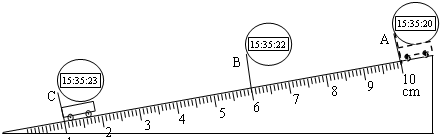 2、如图是一小球从A点沿直线运动到F点的频闪照片，若频闪照相机每隔0.2s闪拍一次，分析照片可知：小球从A点到F点共运动了_____________cm的路程，小球从B点到F点的平均速度为__________m/s．
12.50cm
0.15
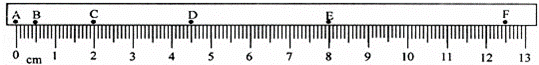 13
课堂总结
课堂总结
平均速度的数值在不同时间内或不同路程中大小会不同。
体会
用刻度尺测出运动路程
小车运动时的平均速度
计算
利用物理公式间接测定物理量的方法。
用停表测出运动时间
知道
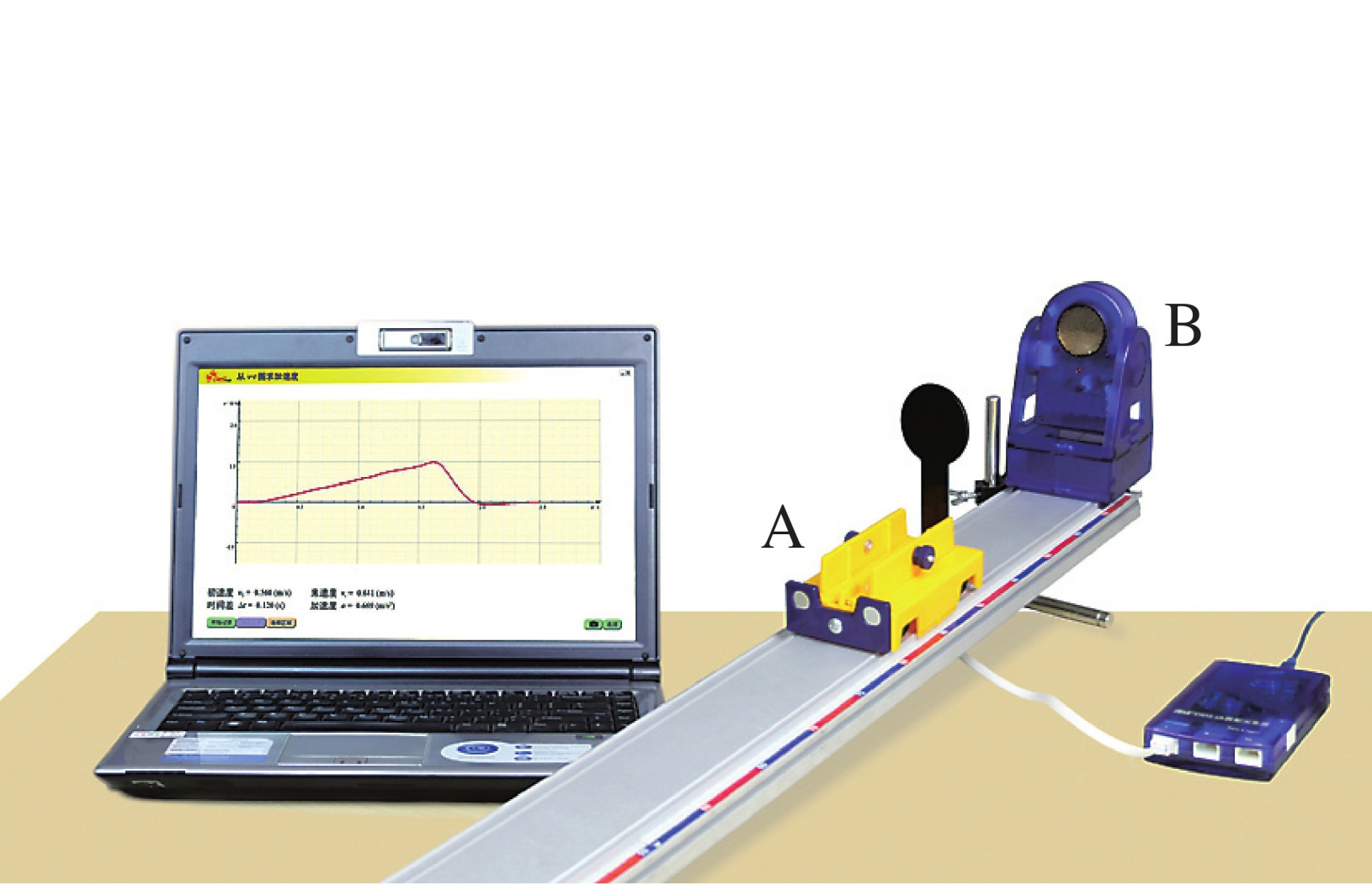 扩展性实验
位置传感器
小车
实验装置
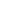